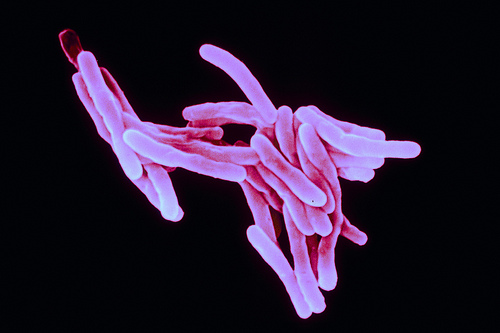 http://wellcometrust.files.wordpress.com/2011/03/tb-bacilli.jpg
Antibiotic Resistant Bacteria
Laurelle Anderson
Antibiotic resistant genes are passed from cell to cell using transfomation, conjugation, and transduction (non-reproductive ways of passing genes
Evolutionary pressure from antibiotics causes gene to be preferred 
Antibiotic resistant TB formation
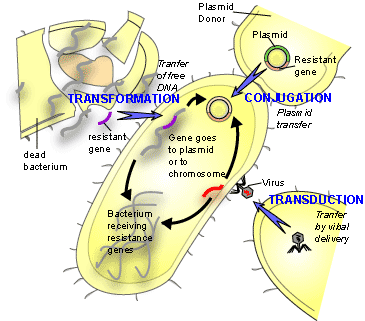 How It Happened
http://textbookofbacteriology.net/themicrobialworld/bactresanti.html
Methicillin-Resistant Staphylococcus Aureus (golden staph)
Vancomycin-Resistant Enterococcus (VRE)
Multi-Drug-Resistant Mycobacterium Tuberculosis (MDR-TB)
Examples
Creates super bugs/super bacterium
Effect on People
http://www.betterhealth.vic.gov.au/bhcv2/bhcarticles.nsf/pages/Antibiotic_resistant_bacteria?open
http://en.wikipedia.org/wiki/Antibiotic_resistance
http://www.pnas.org/content/91/7/2428.full.pdf
Bibliogarphy